AMBUSHES OF A LEADER
NUMBERS 11,12
(Heb 11:24-29)  By faith Moses, when he was come to years, refused to be called the son of Pharaoh's daughter;
Choosing rather to suffer affliction with the people of God, than to enjoy the pleasures of sin for a season;
Esteeming the reproach of Christ greater riches than the treasures in Egypt: for he had respect unto the recompence of the reward.
By faith he forsook Egypt, not fearing the wrath of the king: for he endured, as seeing Him who is invisible.
Through faith he kept the Passover, and the sprinkling of blood, lest He that destroyed the firstborn should touch them.
By faith they passed through the Red sea as by dry land: which the Egyptians assaying to do were drowned.
UNIVERSITY OF WILDERNESS
Self-worth & Sustenance 	– Unemployment
Significance & Security 	– Obscurity
Supply & Schedule 	– Remedial Waiting
Satisfaction & Sufficiency 	– Loneliness
Sanctity of Life 	– Shepherdology
CALL OF GOD’S SERVANT
WHO AM I?   Unworthiness Identity	(I am what God says I am!)
WHO ARE YOU?   Authority Intimacy	(I AM THAT I AM – YAHWEH.)
WHAT IF?   Credibility Intimidation	(God is the Deliverer.)
BUT I?   Limitations Inadequacy	(Yahweh-jireh will provide.)
NOT I?   Unavailability Inferiority 	(God extends grace and patience.)
MISSIONARY
Jim Elliot, martyred missionary to the Aucas in Ecuador (1956) –
 “He is no fool who gives what he cannot keep to gain what he cannot lose”
“For me to live is Christ, to die is gain.”
Phil. 1:21
PERILS WARNED
1. PAUL’S WARNING:
“Yes, and all that will live godly in Christ Jesus shall suffer persecution.”
                               (2 Tim. 3:12)
PERILS WARNED
2.	PETER’S WARNING:
“Be sober, be vigilant; because your adversary the devil, as a roaring lion, walks about, seeking whom he may devour: Whom resist stedfast in the faith, knowing that the same afflictions are accomplished in your brethren that are in the world.” (1 Peter 5:8,9)
PERILS WARNED
3. 	GOD’S PROMISE
“For as the sufferings of Christ abound in us, so our consolation also abounds by Christ.” (2 Cor. 1:5)
4.	GOD’S SUPPLY LINE
“I cried unto the LORD with my voice, and He heard me out of His holy hill.” (Ps. 3:4)
1.  AMBUSH OF DEPRESSION
Wherefore hast Thou afflicted thy servant? and wherefore have I not found favor in thy sight, that thou layest the burden of all this people upon me? Have I conceived all this people? have I begotten them, that thou should say unto me, Carry them in thy bosom, as a nursing father bears the sucking child, unto the land which thou swear unto their fathers?
1.  AMBUSH OF DEPRESSION
Whence should I have flesh to give unto all this people? for they weep unto me, saying, Give us flesh, that we may eat. I am not able to bear all this people alone, because it is too heavy for me. And if thou deal thus with me, kill me, I pray thee, out of hand, if I have found favor in thy sight; and let me not see my wretchedness.
1.  AMBUSH OF DEPRESSION
1.  The Infection
a.	Through the Mixed multitude and then to the people …
1)  The riff-raff, rabble, that came out together (Exod. 12:38) with unbelief
a) 	Always a mixed multitude with us (the tares among the wheat; Mt. 13:24-30)
b)  The spirit of mixed multitude in each of us (Mk. 8:32,33, rebuke of Peter)
1.  AMBUSH OF DEPRESSION
2)  The lusting – the craving for meat and 	variety
a)  The ingratitude of God’s supply of manna, wholesome and abundant
b)  Focusing on causal sensual advantages of past bondage but forgetting the bondage
c)  Aggravations of the desire after seeing His power (Exo. 16:13) and judgment (Num. 11:1)
1.  AMBUSH OF DEPRESSION
b. 	Spreading to Moses, who was grieved and despondent (cf. Elijah in 1 King 19:4)
And if thou deal thus with me, kill me, I pray thee, out of hand, if I have found favour in thy sight; and let me not see my wretchedness(Numbers 11:15).
1.  AMBUSH OF DEPRESSION
2.  The Spirit of Depression
a.  High expectations of the people. The deeper the commitment, the heavier the burden.
b.  Too focused on those confrontations, he became heavily-pressed.
c.  He should be honored with the burden (Mt. 5:11,12). 
d.  Burden was thrown entirely on himself 
e. He had unworthy reflections on God and exaggerated statements about himself (Num. 11:13,14).
3.  God’s Answer – no open rebuke because it was addressed to God.
a.  God ignored most of the complaints because they came from a grieved heart.
b.  Our Lord will bear with us (Ps. 103:13,14; Luke 22:31-34).
c.  He permitted for growth through pain
d.  God does not waste our pains (2 Cor. 1:3,4). 
e.  He allowed the one reasonable complaint to comfort his heart.
f.  Man’s extremity is God’s opportunity – a prophetic order given (Num. 11:25; cf. Acts 6).
D.  Depression Management
State where the heart is pressed down, trapped under a pervasive cloud of sadness, grief, guilt and hopelessness (Prov. 14:10)
a.  Four classic types
1)  Normal, an involuntary reaction to normal pressure or transitional stages of life (Neh. 2:2)
2)	Masked, denied or covered by self effort or excessive activity (Prov. 14:13)
3)	Neurotic, interfering with normal social activities because of trigger event (Ps. 38:8-14)
4)	Psychotic, with loss of contact with reality, experiencing delusions (Ps. 102:4-11)
b.  Some contributors
1)  	Hormonal imbalance
2) 	Medications, drugs and alcohol
3) 	Chronic illnesses
4) 	Melancholy temperament
5) 	Improper food, rest and exercise (Elijah)
6) 	Genetic vulnerability
7) 	Repressed anger over loss
8) 	Suppressed fear of rejection and insecurity
9)	Internalized stress over family and transition
10)	Disobedience to God and the guilt (Jonah)
c.  Learn to conquer depression
1)  Confront any loss, grieve and be healed (Ecc. 3:4).  Safe people to help (2 Tim. 2:22).
2)  Offer heart to God for confession and cleansing (1 John 1:8,9).
3) 	Nurture thoughts that focus on God’s great love and plan (Jer. 31:3; Rom. 5:8; Jer. 29:11)
4) 	Quit negative thoughts (Phil. 4:8,9).
5) 	Understand God’s purpose for allowing heartaches (Rom. 8:28; 2 Cor. 1:3,4).
6) 	Choose to give thanks and worship (1 Thess. 5:18; Job 1:20-22).
2.  AMBUSH OF JEALOUSY
“But there remained two of the men in the camp, the name of the one was Eldad, and the name of the other Medad: and the spirit rested upon them; and they were of them that were written, but went not out unto the tabernacle: and they prophesied in the camp.
2.  AMBUSH OF JEALOUSY
“ And there ran a young man, and told Moses, and said, Eldad and Medad do prophesy in the camp. And Joshua the son of Nun, the servant of Moses, one of his young men, answered and said, My lord Moses, forbid them.” (Num. 11:26-28)
2.  AMBUSH OF JEALOUSY
1.  Joshua’s Appeal
a.  His fear of disorder, unity disturbed
b.	For the honor of his master Moses.  
c.  Counsel not wise.
1)  Although by a devoted friend (blinding effect of judgment)
2)  Evidently without consideration from 	hearsay.
3)  Not for the glory of God
2.  AMBUSH OF JEALOUSY
2.  	Moses’ Reply – meek, gentle and with a large heart
“And Moses said unto him, Enviest thou for my sake? would God that all the LORD’S people were prophets, and that the LORD would put His Spirit upon them!” (Num. 11:29)
2.  AMBUSH OF JEALOUSY
a.  Substance of rejection
1)  A lesser man would have been paranoid, scheming to protect and to control the situation and people.
2)  Moses would not been one bit less esteemed in Heaven if every other person had been spiritually-minded as he. 
3)  Our measure before God does not depend on our standing among men.
CONCERNING SELF – WHO AM I?
I AM WHAT GOD SAYS I AM!
New creation in Christ Jesus (1 Cor. 5:17),
Of infinite worth, deeply loved (Mark 8:36; Jer. 31:3),
Completely forgiven, fully pleasing, totally accepted (Rom. 5:1; Eph. 1:6; Col. 1:21-22),
Absolutely complete in Him (Rom. 8:1; Col. 2:10),
One of a kind, nobody just like me… a designer original (Psalm 139:14).
OUR SELF-AWARENESS
1.  Of infinite worth and deeply loved 	– Sense of value and security
2.   Fully pleasing and totally accepted 	– Sense of satisfaction and stability
3.  Absolutely forgiven and complete 	– Sense of significance and sufficiency
2.  AMBUSH OF JEALOUSY
I have nothing to prove!
I have nothing to lose!
I have nothing to hide!
As long as God gets the glory, never mind who gets the credit!
2.  AMBUSH OF JEALOUSY
b.  Spirit Of Rejection Rejected
1)	Kind and generous against meddlesome behaviour
2)	Rejoice if others are not following us but following Christ (Mark 9:38-40).
3)	Rejoice if the obscured succeeds (Acts 11:19-24).
4)	Rejoice even if there be wrong motives (Phil. 1:15-18).
3.  AMBUSH OF MISREPRESENTATION
“And Miriam and Aaron spake against Moses because of the Ethiopian (or, Cushite) woman whom he had married: for he had married an Ethiopian woman.   And they said, Hath the LORD indeed spoken only by Moses? hath He not spoken also by us? And the LORD heard it. (Now the man Moses was very meek, above all the men which were upon the face of the earth.) (Num. 12:1-3)
1.  The Problem with Little Brother
a.  Married without their counsel – peril of being ignored and rejected
b.  Jealousy & loss of influence – root of disorder (2 Cor. 12:20; 1 Pet. 2:1)
c.  	Misrepresented Moses as they could not understand or approve.
d.  Not a Canaanite, so not restraint by law or custom (Exod. 24:26)
e.  Justification and pride – “God also speaks through us.”
f.  	Slandered in realm of domestic privacy.
2.  	The Meek Moses
a.	A talk to God since God defended him (Ps. 7:10)
b.	God’s listening ear as he left it to Him (Ps. 139:4)
c.	Meekness is strength under control and includes humility and the consciousness of natural unfitness (cf. 1 Peter 5:6).
(1 Timothy 1:15)  This is a faithful saying, and worthy of all acceptation, that Christ Jesus came into the world to save sinners; of whom I am chief.
d.  This sense of meekness in all his interaction
1)  Did not make words as personal insult
2) 	Conscious of own weakness and bore insult in silence (1 Peter 2:23)
3) 	Each event humbled him and brought him to know who and what God is.
e.  The meekness is noticed by the connection of qualities that God loves.
1) 	Useful in connection with His strength (2 Cor. 12:9)
2) 	Growth in obedience, courage and patience.
3.  AMBUSH OF MISREPRESENTATION
3.  Humbling of the Proud
“And the LORD heard it.”
“My defence is of God, who saves the upright in heart.”  (Ps. 7:10)
“Dearly beloved, avenge not yourselves, but rather give place unto wrath: for it is written, Vengeance is mine; I will repay, saith the Lord.” (Romans 12:19)
(1 Peter 2:23)  Who, when He was reviled, reviled not again; when He suffered, He threatened not; but committed himself to Him that judgeth righteously:
3.  AMBUSH OF MISREPRESENTATION
a.	Plain distinction between them and Moses
b.	Personal visitation on Miriam (1 Cor. 11: 30)
c.	Peril of resentment and revenge
(Numbers 12:10)  … behold, Miriam became leprous, white as snow: and Aaron looked upon Miriam, and, behold, she was leprous.
“Heal her now, O God, I beseech You.” (Num. 12:13; cf. Job 42:10)
(Matthew 5:44)  But I say unto you, Love your enemies, bless them that curse you, do good to them that hate you, and pray for them which despitefully use you, and persecute you;
4.  DARK SIDE UNCONTROLLED ANGER
1.  Revengeful Anger (Acts 7:22-24)
And Moses was learned …and was mighty in words and in deeds. …it came into his heart to visit his brethren …And seeing one of them suffer wrong, he defended him, and avenged him that was oppressed, and smote the Egyptian:
a. 	We cannot educate anger away.
b. 	Fear, flight and freeze, the results.
4.  DARK SIDE UNCONTROLLED ANGER
2.  Unnecessary Furious Anger
(Exodus 11:8)  And he went out from Pharaoh in a great anger.
a.	God had already told Moses that He would harden Pharaoh’s heart.
b.  Moses gave the message with hot and violent anger beyond God’s desire.
4.  DARK SIDE UNCONTROLLED ANGER
3.  Destructive Anger
(Exodus 32:19)  And it came to pass, as soon as he came nigh unto the camp, that he saw the calf, and the dancing: and Moses' anger waxed hot, and he cast the tables out of his hands, and brake them beneath the mount.
(Exodus 32:20)  And he took the calf which they had made, and burnt it in the fire, and ground it to powder, and strawed it upon the water, and made the children of Israel drink of it.
4.  DARK SIDE UNCONTROLLED ANGER
a.  It could be called “righteous indignation”.
b.  However it was expressed in destroying the tablets and forcing of drinks to all.
c.  	God did not excuse nor approve of his deeds.
d.  Moses had to carve the tablets (Ex. 34:1)
(Proverbs 29:22)  An angry man stirreth up strife, and a furious man aboundeth in transgression.
4.  DARK SIDE UNCONTROLLED ANGER
4.  Rebellious Anger
a.  The people were rebelling again even after a whole generation was wiped out.
(Numbers 20:3,5 )  And the people chode with Moses, and spake, saying, Would God that we had died when our brethren died before the LORD.  And wherefore have ye made us to come up out of Egypt, to bring us in unto this evil place? it is no place of seed, or of figs, or of vines, or of pomegranates; neither is there any water to drink.
4.  DARK SIDE UNCONTROLLED ANGER
(Numbers 20:10,11)  And Moses and Aaron gathered the congregation together before the rock, and he said unto them, Hear now, ye rebels; must we fetch you water out of this rock?  And Moses lifted up his hand, and with his rod he smote the rock twice: and the water came out abundantly, and the congregation drank, and their beasts also.
b.	“Must we” – hint of blasphemy?
c.	Moses struck it twice instead of speaking to it.
d.  God could not overlook nor excuse him.
(Numbers 20:12) Because ye believed me not, to sanctify me in the eyes of the children of Israel, therefore ye shall not bring this congregation into the land which I have given them.
1)  Acts of disobedience stem from unbelief (cf. Heb. 3:18-19).
2)  Such acts taint God’s holiness and glory.
3)	Though forgiven, there are painful consequences.
5.  Anger Management
a.  Levels of Anger
1) 	Indignation, simmering anger, provoked by something unjust or unkind (Mark 10:14)
2) 	Wrath, burning anger, outward expression as God’s divine judgment (Rom. 1:18)
3) 	Fury as fiery anger, destroying common sense so as to harm or destroy (Acts 5:33; Prov. 27:4)
4) 	Rage as blazing anger, loss of self-control and defeated by ruined relationships (Prov. 19:3)
The foolishness of man perverteth his way: and his heart fretteth against the LORD.
b.  Misuse Of Anger
1) 	Prolonged, simmering held in because of unforgiveness and resentment (Heb. 12:15)
2) 	Pressed-down, pressure cooker, denied and hidden because of fear of negative emotions and of a deceitful heart (1 Peter 3:10)
3) 	Provoked, short fuse, quick and impatient, using criticism and sarcasm (Eccl. 7:9)
4) 	Profuse, volatile volcano, destructive and out of control, filled with contempt (Matt. 5:22)
c.  Quick check to keep in control.
1) 	Stop and take a quick prayer and breath.
2) 	Hold up hands to show that you stop here.
3) 	Speak slowly n low that you need a time-out.
4) 	Retreat to quiet place to regain composure.
5) 	Agree on time and place after the processing.
6) 	Decide to engage in stimulating talk with listening, sharing and respecting opinions.
(Proverbs 29:11)  A fool uttereth all his mind: but a wise man keepeth it in till afterwards.
d.  Direct and use for God’s purposes
1) 	Anger brings your true feelings to light and uncovers the need to set healthy boundaries in order to bring positive changes to your life.
2) 	It reveals your inappropriate ways of trying to meet needs and drives you to God as your self-worth, significance, security, strength, sufficiency and satisfaction.  Only God can meet your deepest needs.
3) 	It is used by God to convict others of sin and motivate them to make responsible decisions.
JESUS HAD BEEN THERE!
(Hebrews 4:15,16)  For we have not an high priest which cannot be touched with the feeling of our infirmities; but was in all points tempted like as we are, yet without sin.
Let us therefore come boldly unto the Throne of grace, that we may obtain mercy, and find grace to help in time of need.
JESUS HAD ENTERED INTO OUR EXPERIENCES.
BEING THERE, DONE THAT AND VICTORIOUS!
(Romans 8:37)  Nay, in all these things we are more than conquerors through Him that loved us.
JESUS HAD BEEN THERE!
“Looking unto Jesus the Author and Finisher of our faith; who for the joy that was set before Him endured the cross, despising the shame, and is set down at the Right Hand of the Throne of GOD”  (Heb. 12:2).
JESUS WENT THROUGH WORST EXPERIENCES FOR ALL OF US – THE TEMPTATION, GETHSEMANE AND THE CROSS.
REACH OUT FOR THE HAND OF YOUR GUIDE!
WORKING WITH HOLY SPIRIT
Between the old man and the new man, there is tension, conflict (Col. 3:9,10).
1.  Die to self daily (1 Cor. 15:31).
2.  Yield members of body to Him (Rom. 6:13)
3.  Be controlled by the Holy Spirit (Eph. 5:18; Gal. 2:20). 
4.  Believe and thank Him (Gal. 3:14; Rom. 14:23; Luke 11:13).
1.  I DIE DAILY
Lord, here is my mind.   (other members too)
I die to what I am thinking.
Please think in and through me.
	(Lord, live, love and labour in and through me.)
(Gal 2:20)  I am crucified with Christ: nevertheless I live; yet not I, but Christ lives in me: and the life which I now live in the flesh I live by the faith of the Son of God, who loved me, and gave Himself for me.
2.  I SURENDER AND YIELD
Surrender and yield to Spirit’s control.
1.  (1 Corinthians 15:31)  I die daily.
2.  (Romans 6:13)  Neither yield ye your members as instruments of unrighteousness unto sin: but yield yourselves unto God, as those that are alive from the dead, and your members as instruments of righteousness unto God.
 3.  Be controlled by the Holy Spirit (Eph. 5:18; Gal. 2:20).
3.  HOW TO BE CONTROLLED!
1.  Saturate in and meditate on God’s Word.
(Ephesians 5:18,19)  … but be filled with the Spirit;
Speaking to yourselves in psalms and hymns and spiritual songs, singing and making melody in your heart to the Lord.
(Colossians 3:16)  Let the Word of Christ dwell in you richly in all wisdom; teaching and admonishing one another in psalms and hymns and spiritual songs, singing with grace in your hearts to the Lord.
3.  HOW TO BE CONTROLLED!
2.  Obey Him and Act on that obedience
(Hebrews 5:8)  Though He were the Son, yet learned He obedience by the things which He suffered;
(1 John 3:21)  Beloved, if our heart condemn us not, then have we confidence toward God.
(1 John 3:22)  And whatsoever we ask, we receive of Him, because we keep His commandments, and do those things that are pleasing in His sight.
3.  HOW TO BE CONTROLLED!
3.  Receive the Spirit by faith (Gal. 3:14)
(Luke 11:13)  If ye then, being evil, know how to give good gifts unto your children: how much more shall your heavenly Father give the Holy Spirit to them that ask Him?
(Acts 4:31)  And when they had prayed, the place was shaken where they were assembled together; and they were all filled with the Holy Ghost, and they spake the Word of God with boldness.
3.  HOW TO BE CONTROLLED!
4.  	Devotion:  Practice His Presence, by recollection, private prayer and public worship.
Near to beginning and end of day, set aside time to read Word and pray (Acts 4:13).
Mini-times in the day:  Stop, Focus, Be silent, Song or Scriptures.  
Celebrate with God’s people in small groups, fellowship groups and church services (2 Tim. 2:22).
Holy Spirit, what a wonder You are!
Thank You for making me with such high potential – to think and to act like Jesus and to be One with You.
When I mess up, You do not give up.  Thank You for taking my broken life and transforming me to be like Jesus.
Thank You for revealing to me what You want me to be and how I can become what You plan.
Thank You for growing me up into the likeness of Jesus and thank You for the growth that lies ahead.
Thank You for companioning with me daily, and for giving those wonderful weapons to win out in life: Prayer, the Word and Your people.
I desire to be a faithful reflection of You.  I desire to be used of You to the maximum.  
My life will honour You only by Your work in and through me, so I ask with confidence that you work powerfully Your will and promises.
I desire to walk with You all the days of my life.  I do trust and love You.  
Here is my life, body, soul and spirit – all of it, past, present and future, for You to do as You please.
I am Yours, gladly and forever.
To the praise of the Glory and Grace of God, the Father, God, the Son and God, the Holy Spirit.
Amen
QUESTIONS TO PONDER
Do I know that God is in control of every situation and every person? Do I realize that everything that happens is for my growth to be like Him?  Am I sensitive to these ambushes and turn to God for wisdom and strength?
Please one of the four ambushes, discuss: 
a. 	What was the similar issue?
b. 	How did you solve it or could not solve it?
c.  	What lessons did you learnt from that?
d.  	Where was God in all your lives?
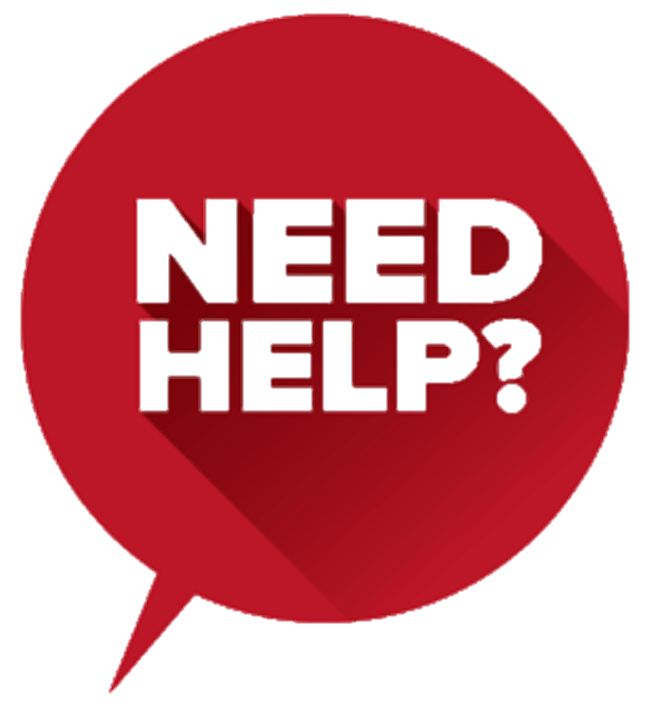 Email: gohsengfong@hotmail.com
WhatsApp: +65-98207783
Website: www.faithatworkfellowship.org